Why do you complain, Jacob? Why do you say, Israel, “My way is hidden from the LORD; my cause is disregarded by my God”? 
                                                      (Is.40:27)
Do you not know? Have you not heard? The LORD is the everlasting God, the Creator of the ends of the earth. He will not grow tired or weary, and his understanding no one can fathom.                        (Is.40:28)
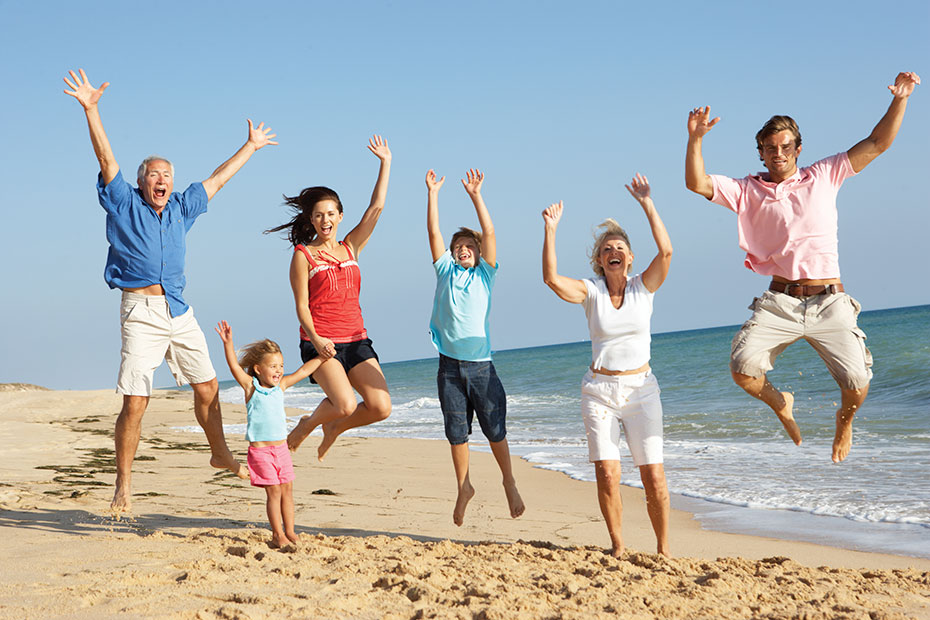 He gives strength to the weary and increases the power of the weak. 
Even youths grow tired and weary, and young men stumble and fall; 
but those who hope in the LORD will renew their strength. They will soar on wings like eagles; they will run and not grow weary, they will walk and not be faint.    (Is.40:29-31)
What can we hope for in 2017? 
1. More people becoming Christians
2. All of us growing in our faith, 
    in our understanding of God’s word, 
    and in our usefulness in His service 
3. All of us reaching out in effective 
   mission to the community around us
He gives strength to the weary and increases the power of the weak. 
Even youths grow tired and weary, and young men stumble and fall; 
but those who hope in the LORD will renew their strength. They will soar on wings like eagles; they will run and not grow weary, they will walk and not be faint.    (Is.40:29-31)
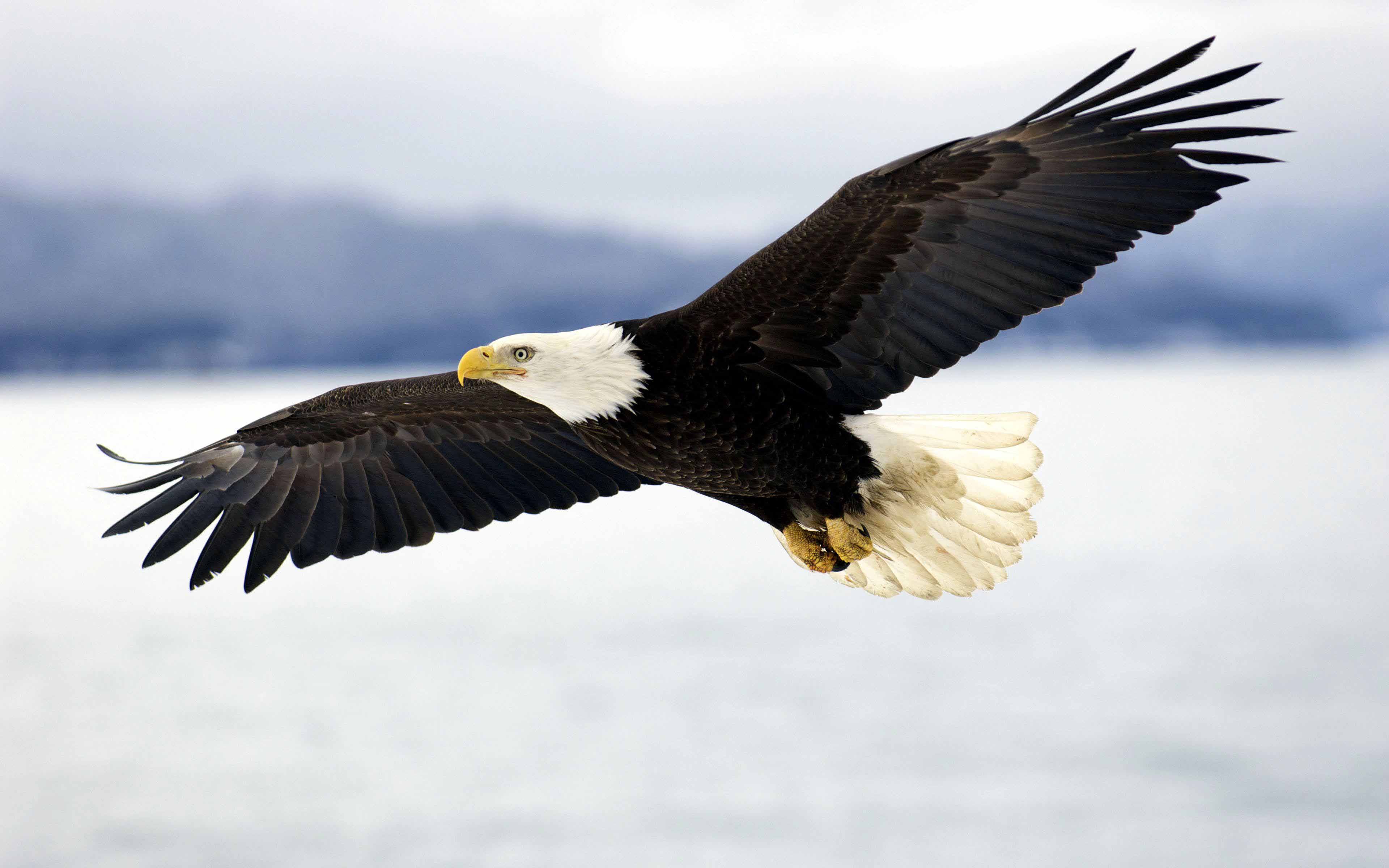